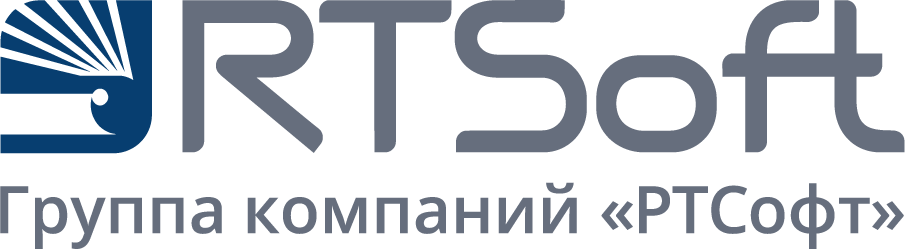 Инструменты поэтапного внедрения CIM-сервисов инжиниринга данных и интеграции приложений
10 февраля 2022
Предпосылки
При Инжиниринге (вводе) данныхв приложения на базе CIM
Для проектов разработки/интеграции приложений на базе CIM
Высокая стоимость разработкии редкие специалисты  специализированного ПО,где есть CIM
«Когда внести CIM данные по 1 миллиону единиц оборудования?»
«Как использовать данные, которые старательно вводились в имеющееся ПО без CIM?»
При каждой новой интеграции приходится оплачивать чел*часы за один и тот же функционал:  
Обмен иерархией оборудования
Сложная модель ограничения доступа к данным
типовые запросы на состояние сети 
Авторизация
Верификация данных
«Как проверить и принять в эксплуатацию модель, которую нам передали в CIM формате?»
2
Предложение #1 для разработки и интеграции приложений с CIM
«Скорпион»
Встраиваемое ПО с SDKдля доступа и обмена данными с CIM моделью
Новое/ интегрируемое приложение
CIM модель
Скорпион
Реализуется распространенные сценарии интеграции:
	0. Построение Дерева оборудования по иерархиям и организациям
	1. Получение оперативного/архивного состояния модели сети по запросу и по изменению
	2. Обработка ТМ на основе приоритетов сигналов и автозамен другими источниками
	3. Получение планового состояния модели с учетом Заявок и Ремонтов
	4. Актуализация параметров оборудования по настраиваемому регламенту организации
	5. Сложные запросы для формирования отчетов
3
Польза 1 для разработки и интеграции приложений с CIM
«Скорпион» для Энергокомпаний
Целесообразен в случаях:
Что в итоге получает Заказчик:
Снижение стоимости проекта разработки и интеграции
Когда нужно обмениваться данными с СО ЕЭС
Новое/ интегрируемое приложение
Скорпион
Гарантии актуализации Скорпиона при изменениях Платформы или CIM
Когда внедряется СК-11 и надо интегрировать существующие/новое приложения
Готовые сервисы сбора и обмена ОИ, НТИ, Заявками, Ремонтами
Готовые сценарии интеграции
Полнотекстовый поиск по CIM
Ролевой доступ к данным по иерархии организаций и пользователей
Верификация корректности CIM обмена
Высокая скорость предоставления данных из Платформы CIM
4
Польза 2 для разработки и интеграции приложений с CIM
«Скорпион» для Разработчиков/Интеграторов
Целесообразен в случаях:
Что в итоге получает Разработчик|Интегратор:
Когда нужно разработать новое приложение на базе CIM
Быстрый релиз ПО за счет подключения типовых сценариев
Новое/ интегрируемое приложение
Скорпион
200+ описанных типизированных запросов, понятных без «погружения в CIM»
Когда нужно интегрировать Системы по CIM
Очень быстрый типизированный Rest API
C#, Python, Typescript
graphQL
Row-level security для каждого экземпляра данных
Встроенный Windows SSO
SDK и !готовые примеры с отличной документацией
Когда нужно подключить к проекту новых сотрудников, не имевших опыта работы с CIM и Платформой
Выполнение требований Заказчиков по разграничению доступа с привязкой к доменной авторизации
5
Как это выглядит
Использование «Скорпиона» для Энергокомпаний
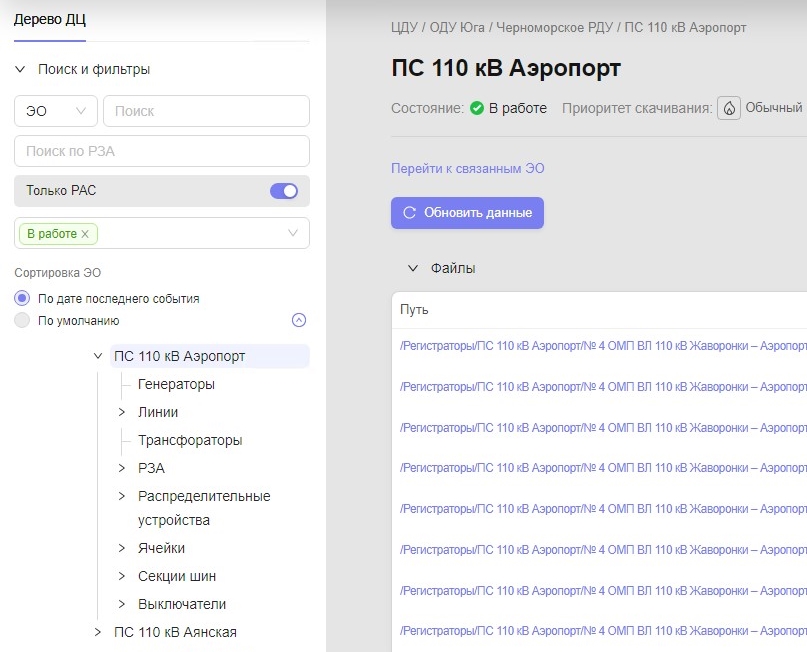 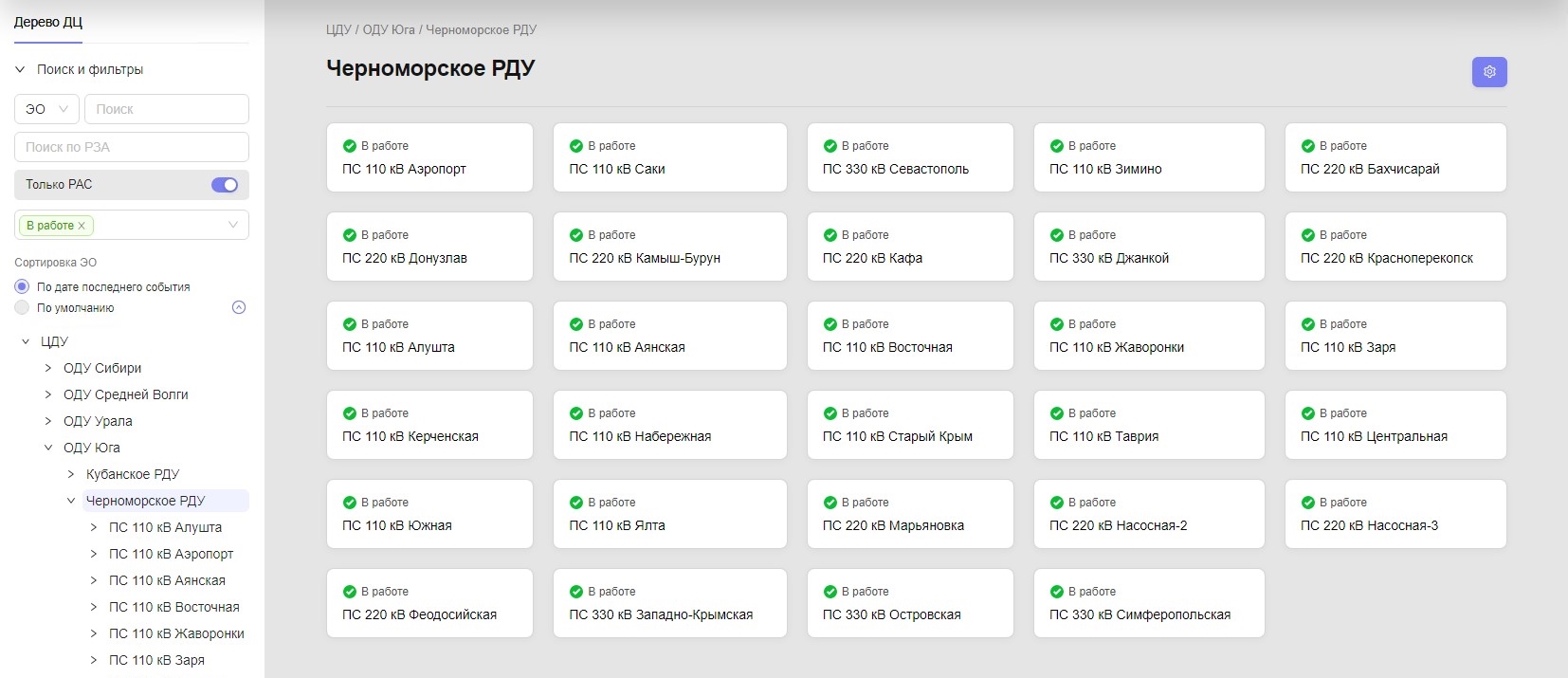 6
Как это выглядит
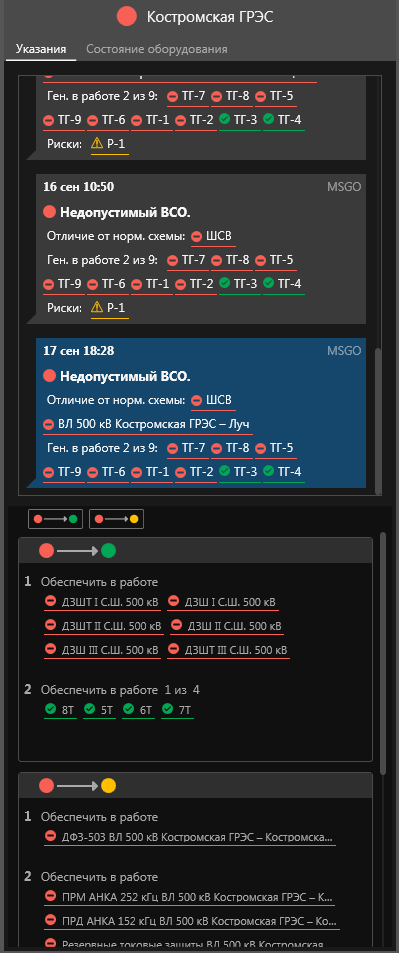 Использование «Скорпиона» для Энергокомпаний
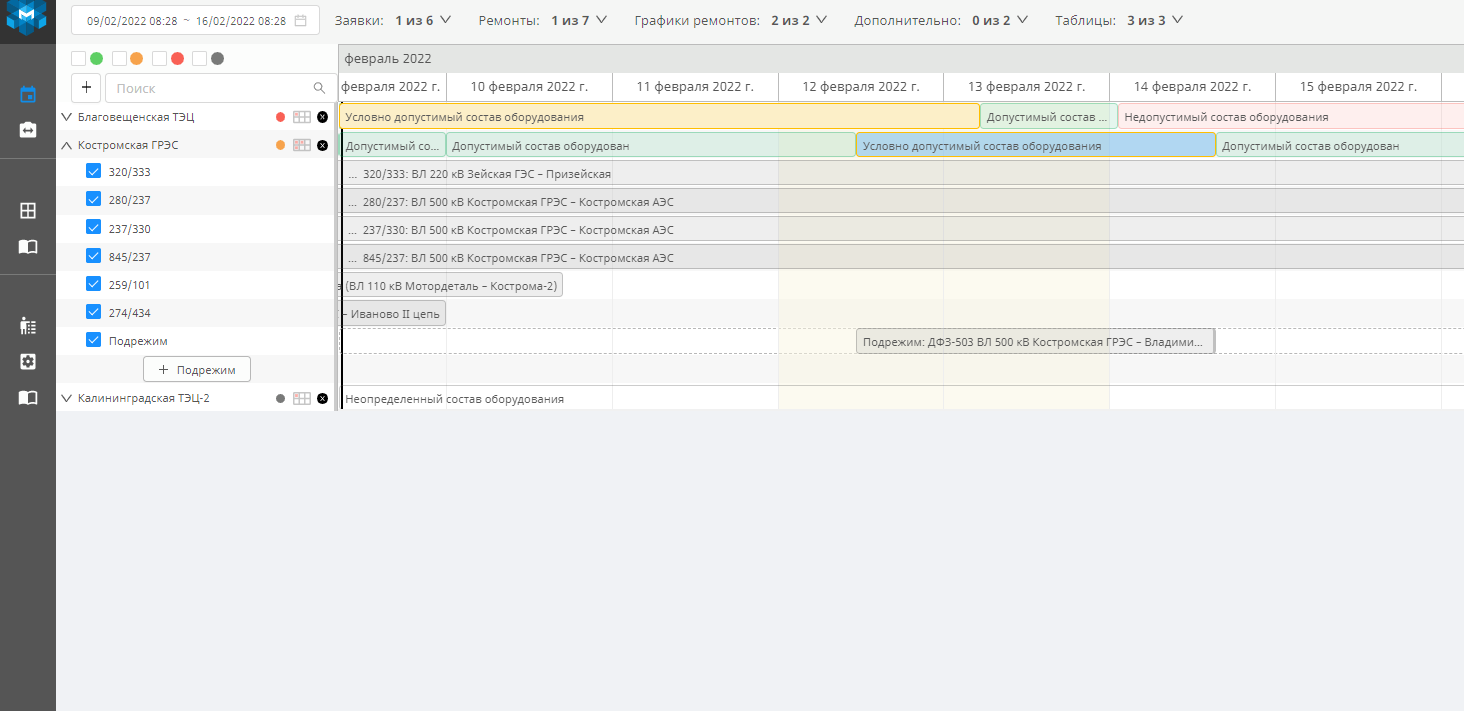 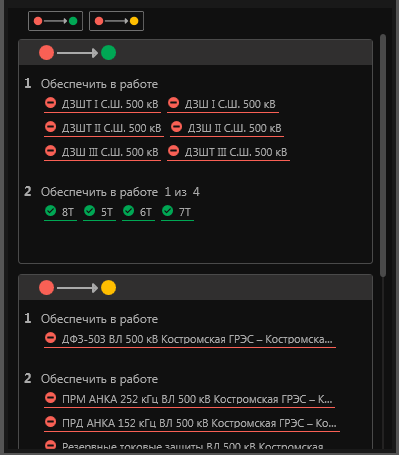 7
Предложение #2 для инжиниринга CIM данных
«СИМБиоз»
Система конвертированияи синхронизации нескольких моделей в новую
АРМ СРЗА ПК Бриз
СК-11
RastrWin
Модель 1
СИМБиоз
PF.Protection
Модель 2
ETAP
ПК Анализ
Новая/обновленная CIM модель
8
Польза 3 для инжиниринга CIM данных
«СИМБиоз» для Энергокомпаний
Целесообразен в случаях:
Что в итоге получает Заказчик:
Когда нужно синхронизировать с СО ЕЭС свою расчетную модель
Файл CIM модели, 
в которой объединены данные, наилучшим образом синхронизированные из нескольких источников
СИМБиоз
Когда надо впервые провести массовый инжиниринг данных: (например, CIM распред сети 6-35 кВ)
Сокращение затрат и сроков ввода Систем на базе CIM
Конвертеры из RastrWin, АРМ СРЗА, СК-11, PF.Protection, ПК Анализ, ETAP
Автоматизация маппинга и синхронизации данных между моделями
Конфигурирование с встроенными правилами преобразования данных
Когда важная прикладная задача/ПО имеет особые требования к моделям, отличающиеся от CIM
9
Как это выглядит
Использование «СИМБиоза» для Энергокомпаний
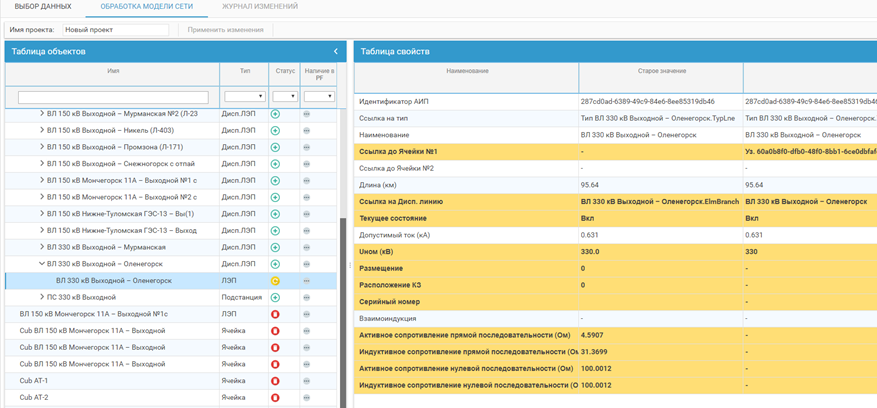 10
Подтверждение опыта РТСофт
Собственные продукты на базе CIM
Информационная система  РЗА
АСМ РЗА, в ОЭ АСА РЗА
PF.Protection
Электротехнические расчеты
Выбор уставок РЗА
Конвертер моделей АРМ СРЗА, RastrWin, ETAP
Ведение тех документации и деловые процессы в СРЗА
Управление конфигурациями РЗА
Мониторинг и диагностика РЗА
Анализ работы РЗА во время аварий
Заказная разработка ПО на базе CIM
МСГО СО ЕЭС
ССНТИ СО ЕЭС
СИМБиоз СО ЕЭС
Конвертер моделей PF.Protection и СК-11для расчетов ТКЗ и выбора уставок РЗА
Сбор аварийной информации от субъектов
Система поддержки принятия решений диспетчеров и СРЗА по управлению режимами по условиям РЗА
11
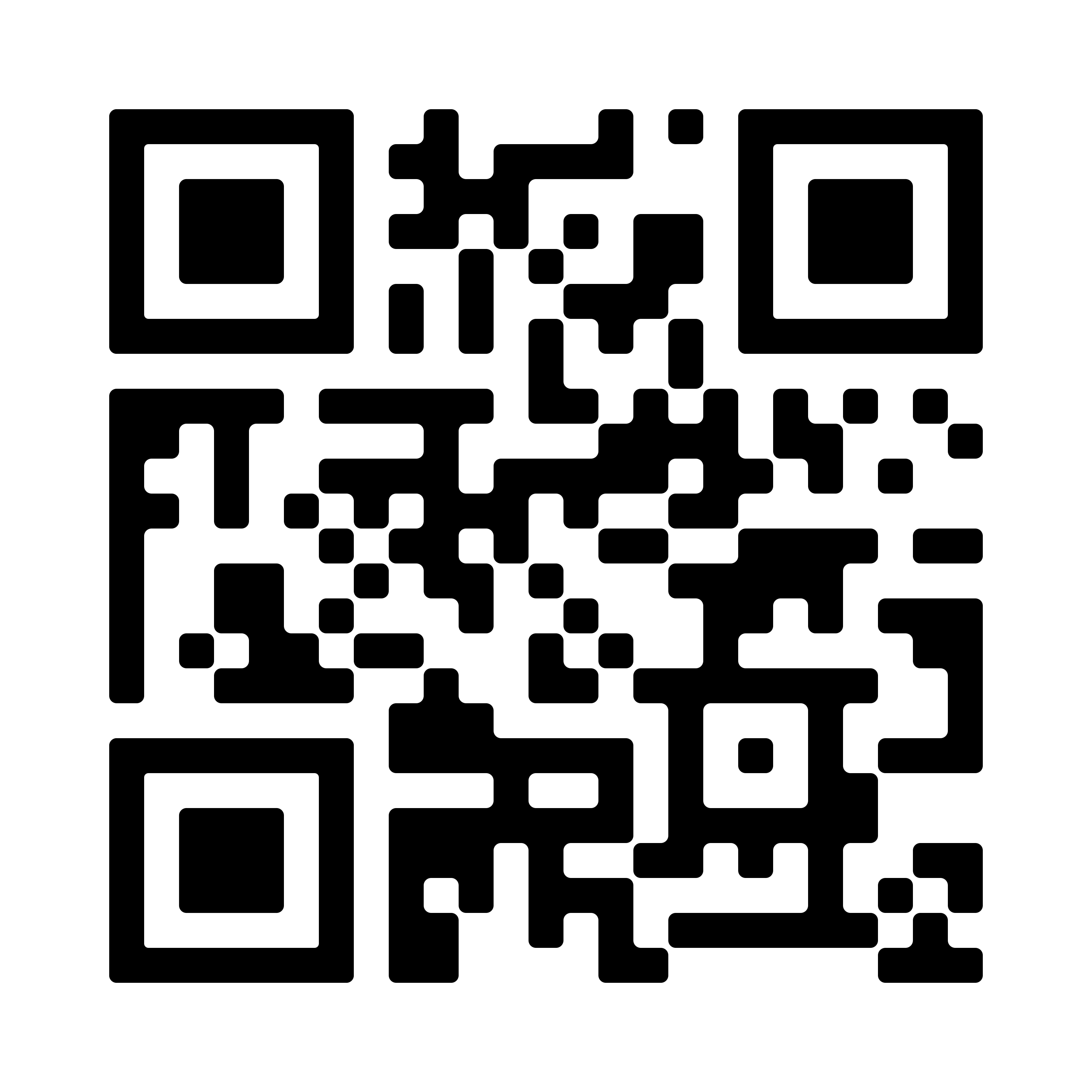 предлагаем обсудить ваш проект на базе CIM
Федоров Олег 
Директор департамента развития продуктов РТСофт
12